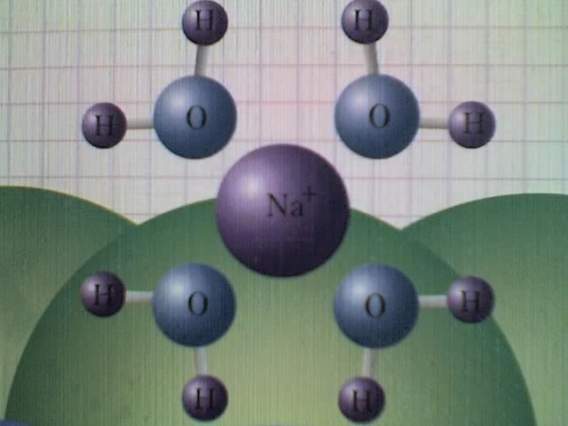 Металлы и их соединения
Теоретический материал
Презентацию подготовила учитель химии гимназии №92 города Краснодара
Долгова Светлана Анатольевна
Положение элементов, образующих простые вещества – металлы в ПС
Условная граница между металлическими и неметаллическими элементами проходит по диагоналиB – Si – As – Te – At
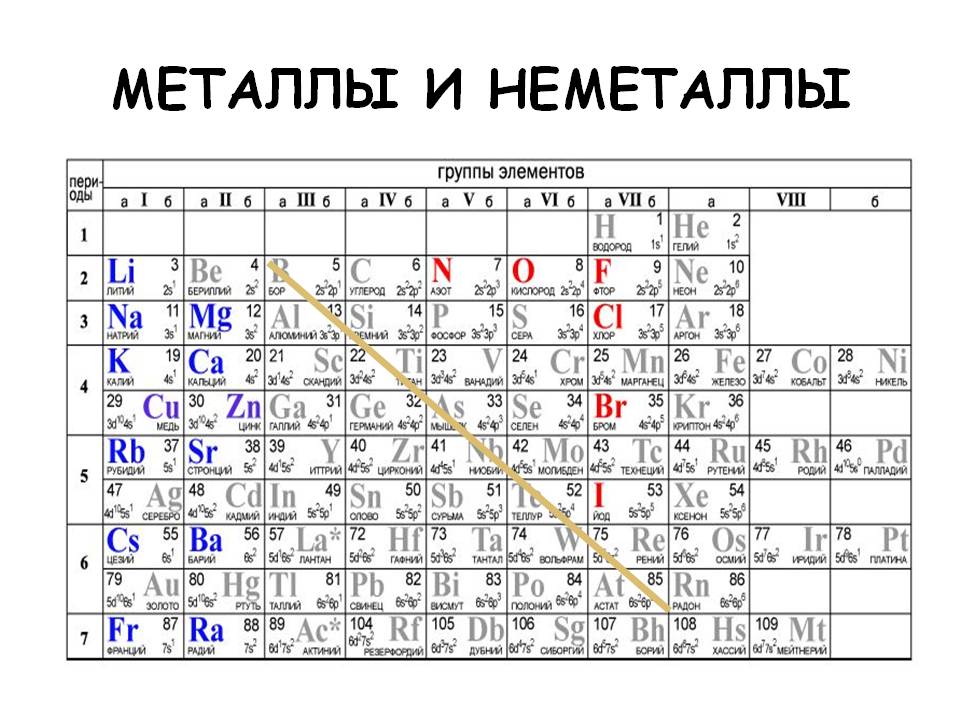 Металлы в природе
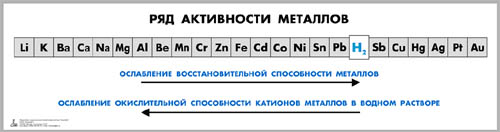 Получение металлов, металлургия
Любой металлургический процесс является процессом восстановления ионов металла (Me+n + ne- = М0 е)
различными восстановителями
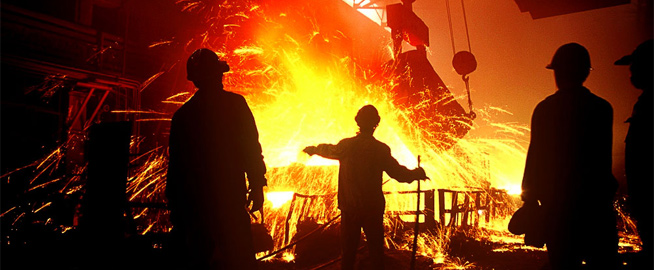 Способы получения металлов
ПИРОМЕТАЛЛУРГИЯ – получение металлов из их соединений при высокой температуре с помощью восстановителей: 
оксида углерода (II),
углерода,
водорода,
металлов,
и других.
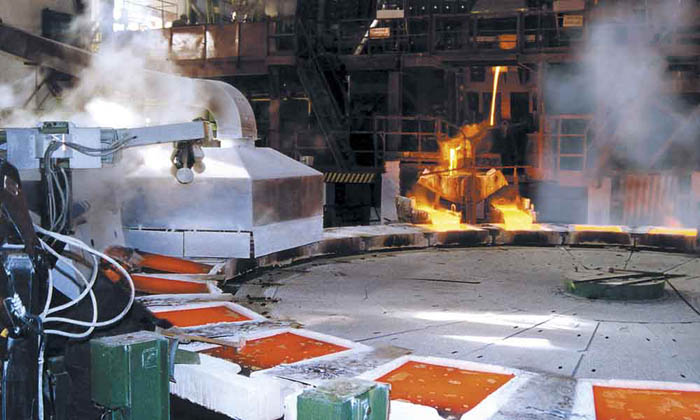 Способы получения металлов ПИРОМЕТАЛЛУРГИЯ
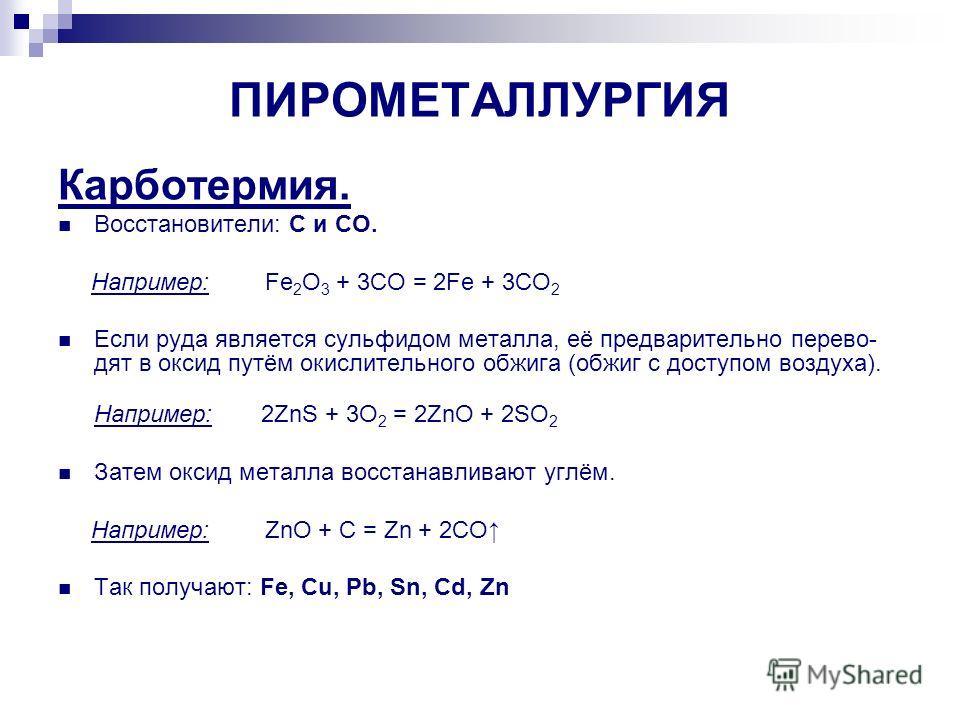 Способы получения металлов ПИРОМЕТАЛЛУРГИЯ
Cu2О+1 + С0 =t 2Cu0 + СО+2↑
Алюмотермия:
Cr2О3+3 + 2Al0 =t 2Cr0 + Al2О3+3
Способы получения металлов
1. ГИДРОМЕТАЛЛУРГИЯ – получение металлов из растворов их соединений. Включает 2 этапа:
Способы получения металлов
ЭЛЕКТРОМТАЛЛУРГИЯ – получение металлов электролизом расплавов или растворов их соединений. 
Восстановителем является 
      катод..
Получают:
а) активные металлы
б) чистые металлы 
     из их растворов.
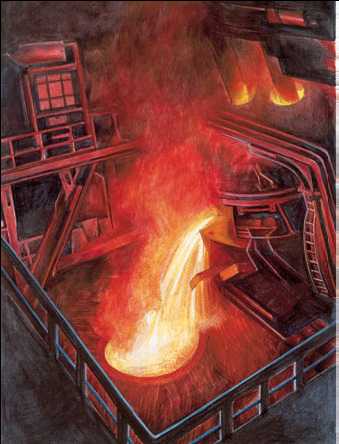 Выпуск стали из электропечи
Строение дуговой электросталеплавильная  печи
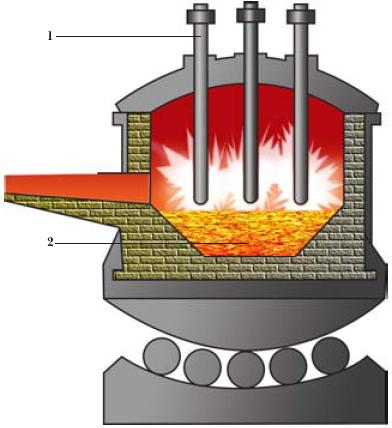 1 – электроды
2 – металл
ФИЗИЧЕСКИЕ СВОЙСТВА МЕТАЛЛОВ
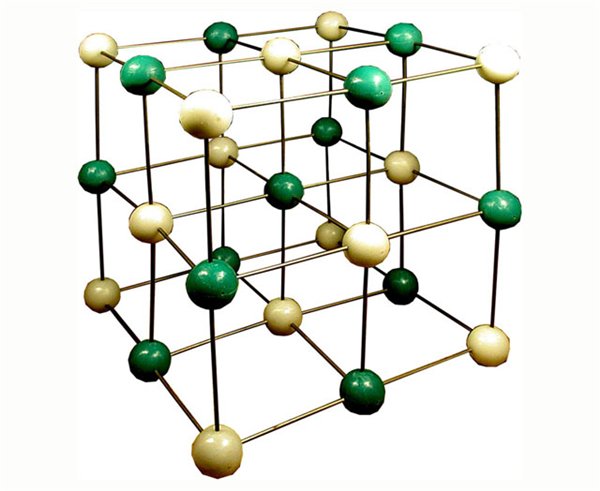 Металлическая решетка
Металлической называют кристаллическую решетку, в узлах которой находятся положительные ионы металлов, окруженные относительно свободными электронами, движущимися по всему объему кристалла.
Металлической называют химическую связь между ионами металлов и относительно свободными электронами, движущимися по всему объему кристалла.
Физические свойства металлов
Физические свойства металлов
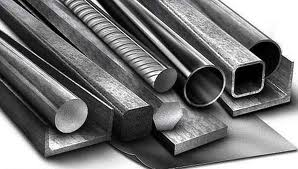 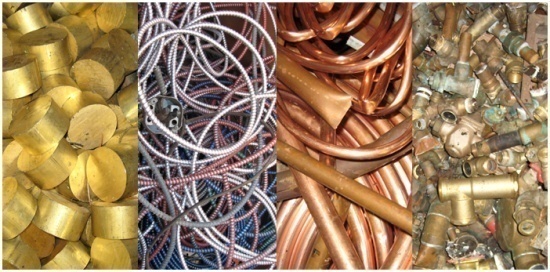 Химические свойства металлов
Химические свойства металлов
В периодах с увеличением заряда ядра атома уменьшается его радиус, увеличивается число электронов на внешнем уровне и усиливается связь валентных электронов с ядром.
Поэтому в периодах слева направо восстановительная активность металлов уменьшается.
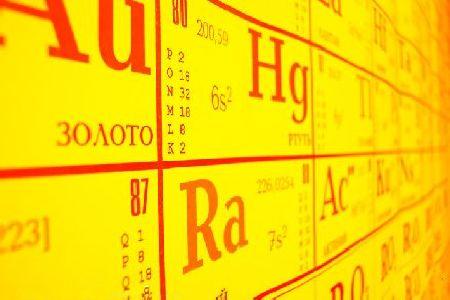 Химические свойства металлов
В главных подгруппах с возрастанием атомного номера элемента увеличивается радиус его атома и уменьшается притяжение валентных электронов к ядру.
Поэтому в галогенных подгруппах сверху вниз восстановительная активность металлов возрастает. Следовательно, наиболее активные восстановители: цезий и франций.
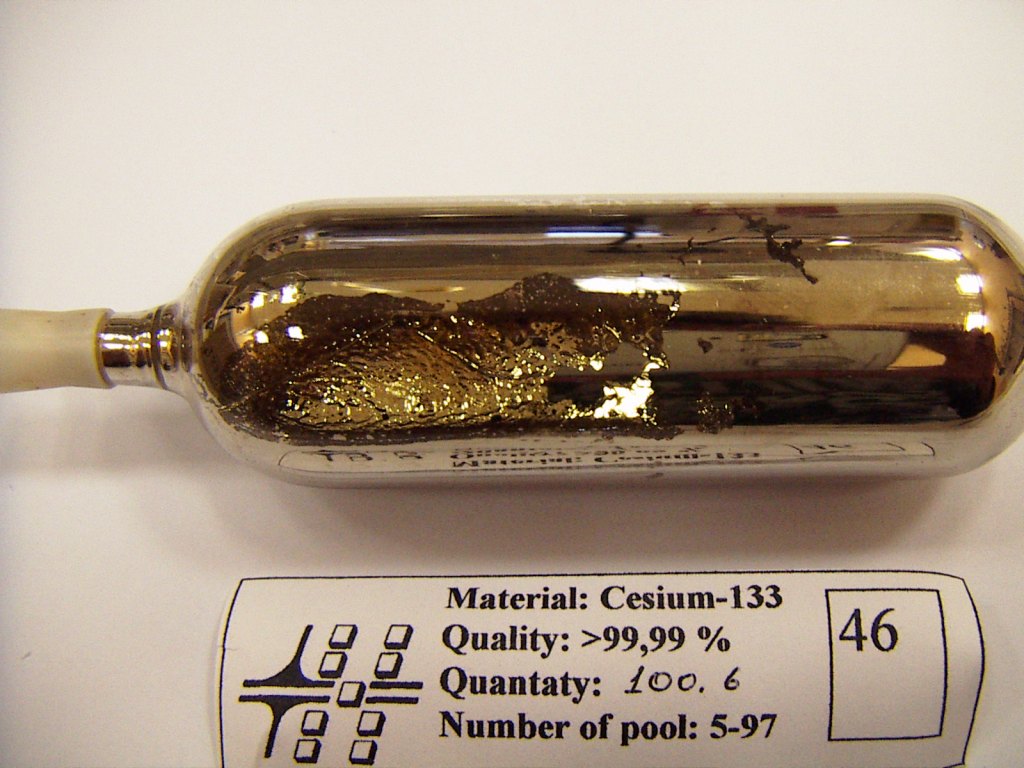 Химические свойства металлов
Щелочные металлы очень активно окисляются на воздухе:
    4Li⁰+O⁰₂= 2 Li⁺ⁱ₂O( степень окисления: -2)
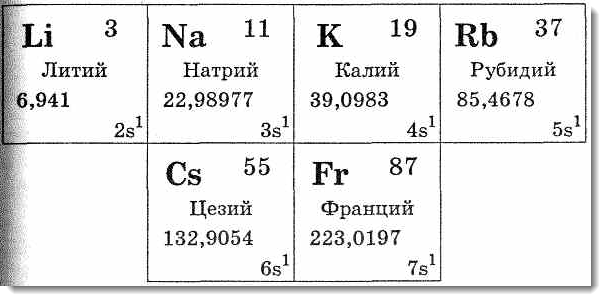 Химические свойства металлов
Химические свойства металлов
Металлы, находящиеся в начале ряда активности( от Li до Na), при обычных условиях вытесняют ионы водорода из воды, образуя щелочи.
      2Na⁰+2H⁺ⁱO=2Na⁺ⁱOH+H⁰₂
Металлы ряда активности, начиная с магния и далее правее, вытесняют все следующие за ними металлы из растворов их солей.
     Zn⁰+Cu⁺2  SO₄=ZnSO₄+Cu
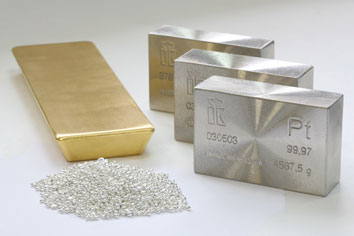 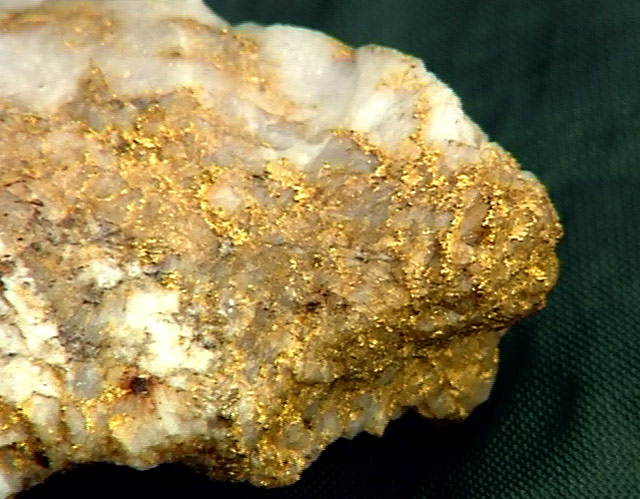 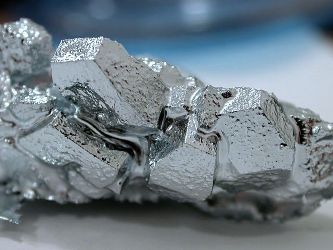 Спасибо за просмотр!
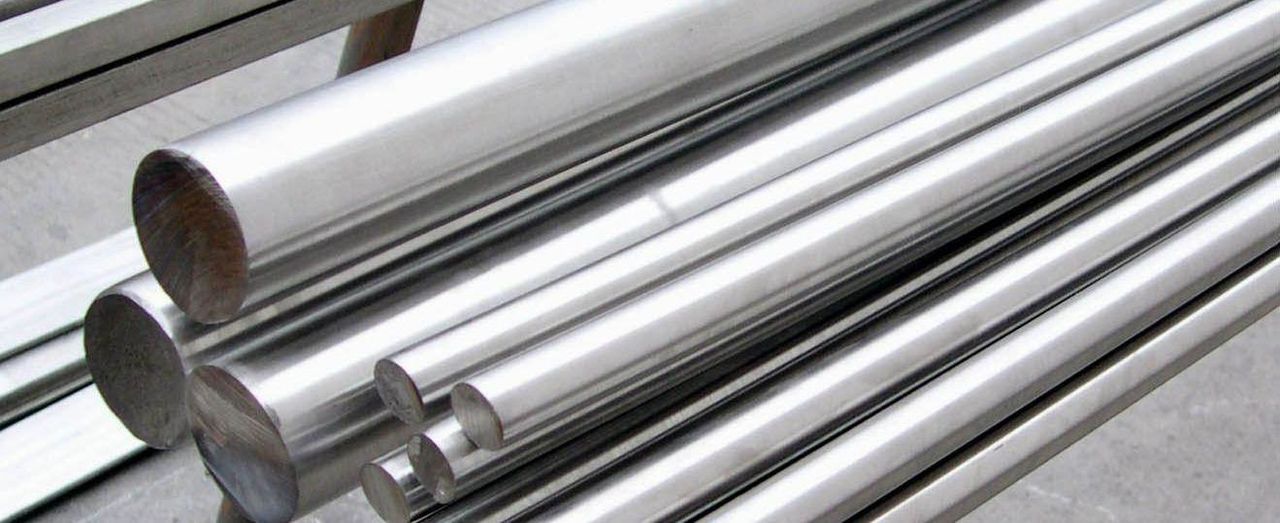